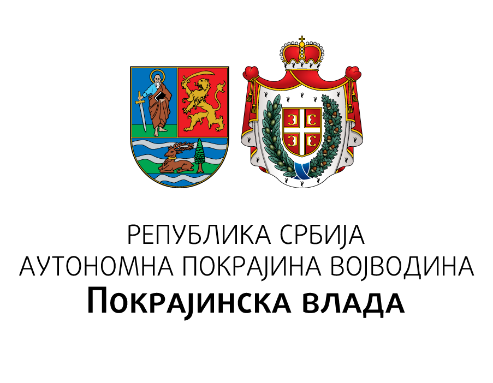 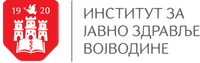 PREVENTIVNI PREGLEDI MLADIH
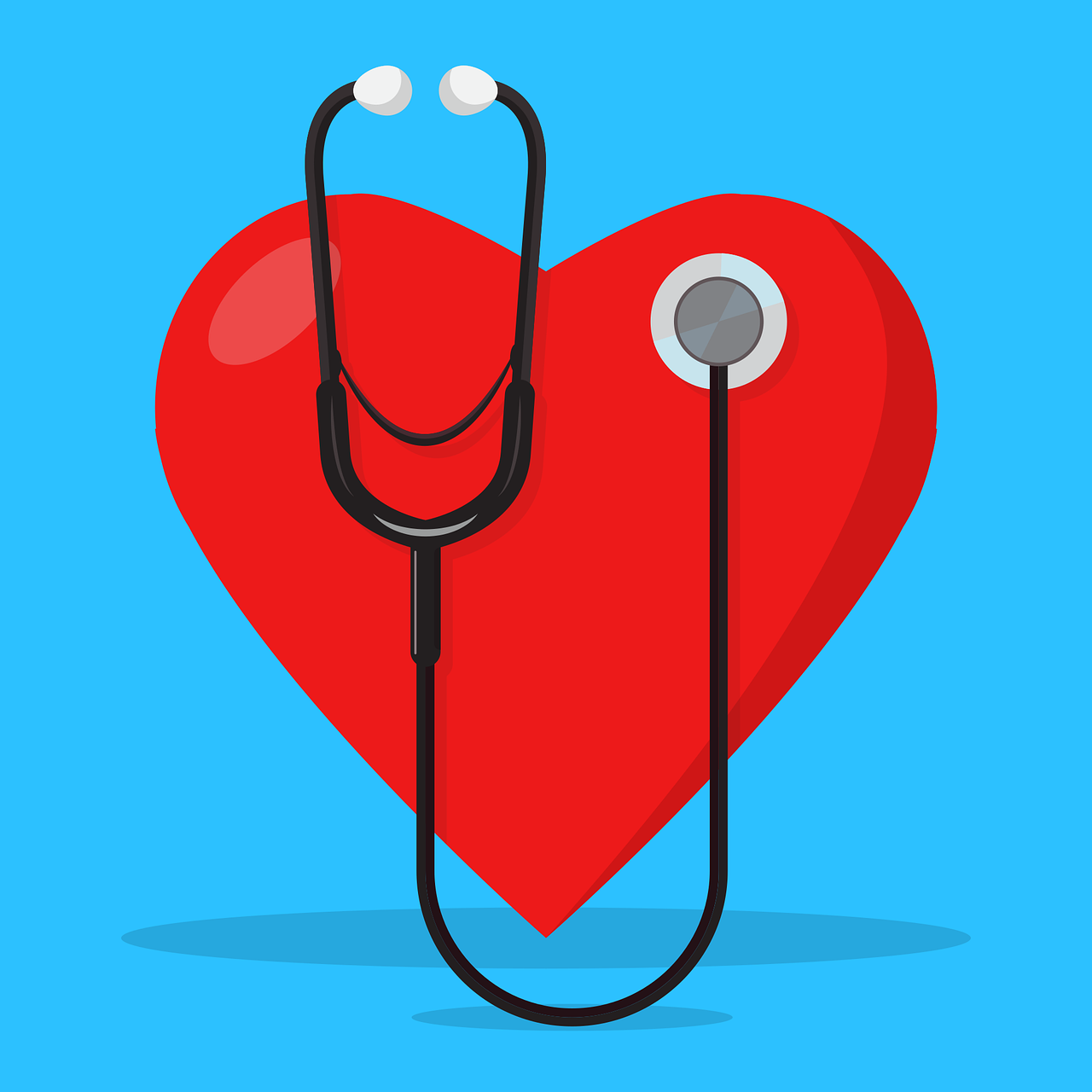 Znanjem do zdravih izbora
Programski zadatak Posebnog programa u oblasti javnog zdravlja za APV u 2023. godini:
Unapređenje zdravstvene pismenosti populacije – „Znanjem do zdravih izbora“
Zdravstvena zaštita mladih
IZABRANI LEKAR
1)   doktor medicine ili doktor medicine specijalista za oblast opšte medicine, odnosno specijalista medicine rada;
2)   doktor medicine specijalista pedijatrije 
3)   doktor medicine specijalista ginekologije;
4)   doktor stomatologije.
PREVENTIVNI PREGLEDI MLADIH SPROVODE SE U SKLADU SA SADRŽAJEM I OBIMOM PREVENTIVNIH MERA U OBLASTI ZDRAVSTVENE ZAŠTITEUSVOJENIH OD STRANE REPUBLIČKOG FONDA ZA ZDRAVSTVENO OSIGURANjE (RFZO)
PREVENTIVNI PREGLEDI
Jedanput u svakoj navedenoj godini života: osma, deseta, dvanaesta, četrnaesta, šesnaesta i osamnaesta godina života!
Fizijatrijski pregled – jedanput u desetoj godini! 
Vakcinacija protiv hepatitisa b – jedanput u dvanaestoj godini samo za decu koja nisu do tada vakcinisana!
Oftalmološki pregled – jedanput u četrnaestoj godini!
Stomatološki pregled – jedanput godišnje!
KONTROLNI PREGLEDI
Jedanput u svakoj navedenoj godini života: deveta, jedanaesta, trinaesta, petnaesta, sedamnaesta i devetnaesta godina života!
Kontrolni pregledi se sprovode samo kod one dece kod koje je na prethodnom preventivnom pregledu otkriveno neko oboljenje!
Revakcinacija protiv difterije, tetanusa i dečije paralize (di te per) – jedanput u petnaestoj godini života!
PREVENTIVNI PREGLEDI STANOVNIŠTVA STAROSTI 19 I VIŠE GODINA
U 20. Godini jedanput
U 22. Godini jedanput
Od navršenih 23 do navršenih 34 godine jedanput u pet godina
Skrining/rano otkrivanje depresije – jedanput godišnje za osobe starije od 18 godina
PREVENTIVNI PREGLEDI DEVOJAKA I MLADIH ŽENA
Preventivni pregled žena generativnog doba, starosti 15 i više godina u vezi sa planiranjem porodice – jedanput godišnje 
Skrining/rano otkrivanje raka grlića materice kod žena od navršenih 25 godina i starije – jednom u tri godine ako su prethodna dva negativna
Literatura
RFZO. Pravilnik o sadržaju i obimu prava na zdravstvenu zaštitu iz obaveznog zdravstvenog osiguranja i o participaciji za 2022. godinu. Dostupno na: https://www.rfzo.rs/download/pravilnici/obim-sadrzaj/Tabela%201%20do%204%20%203%2002%202021%20%20za%20objavljivanje.pdf
U prezentaciji su korišćene slike iz publikacija Instituta za javno zdravlјe Vojvodine i iz sledećeg izvora:https://pixabay.com/
Знањем до здравих избора
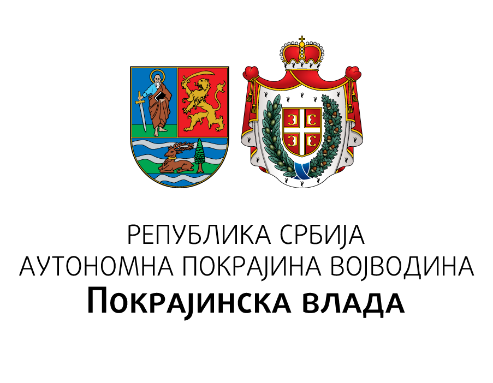 Програмски задатак Посебног програма у области јавног здравља за АПВ у 2022. години:
Унапређење здравствене писмености популације – „Знањем до здравих избора“
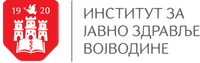